preferencias
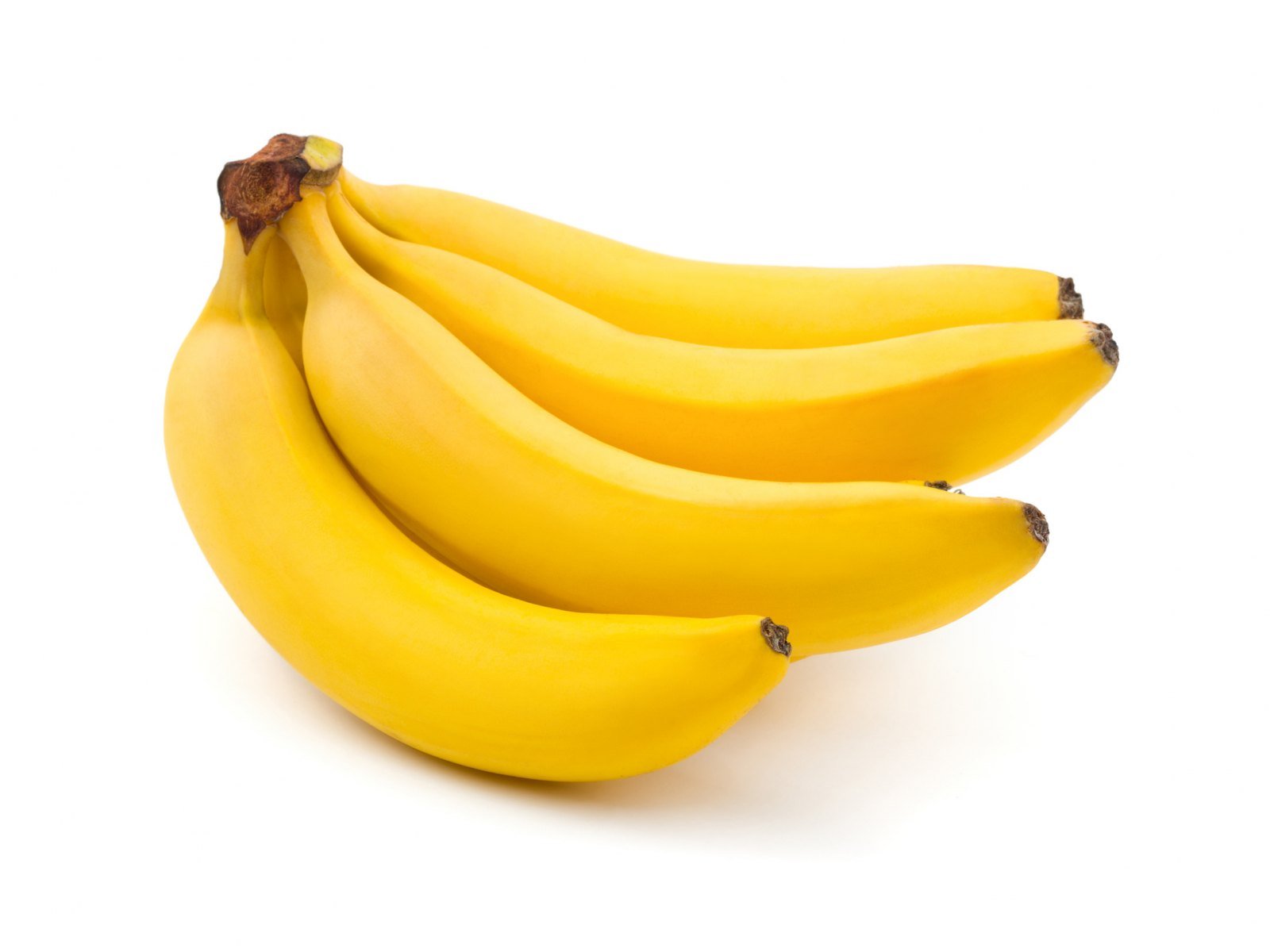 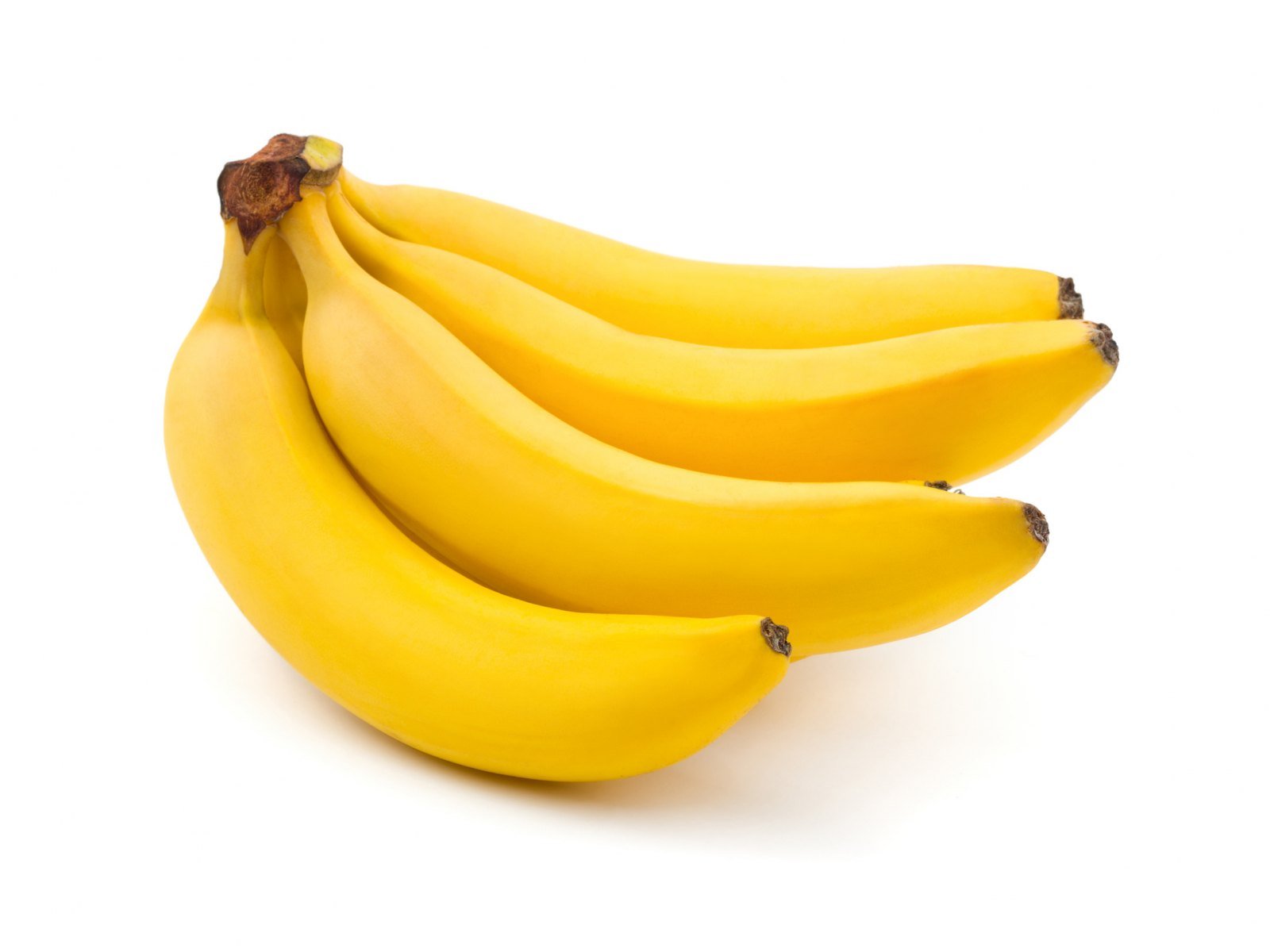 Comer
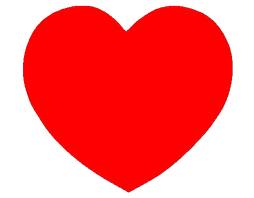 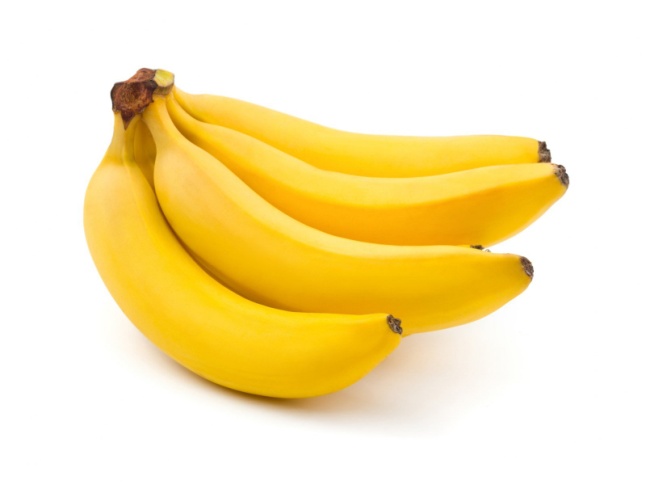 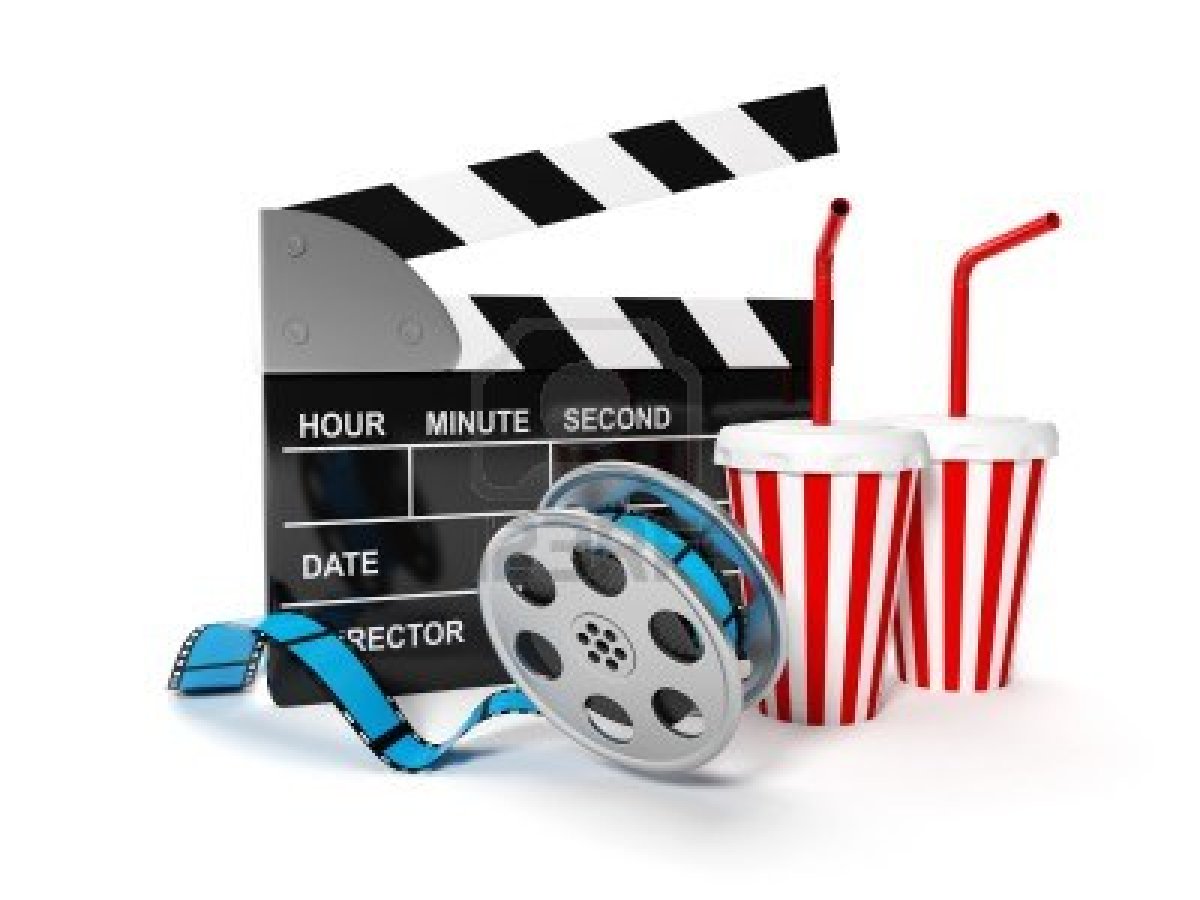 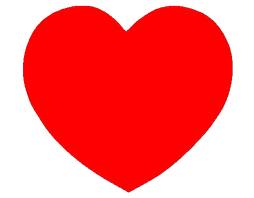 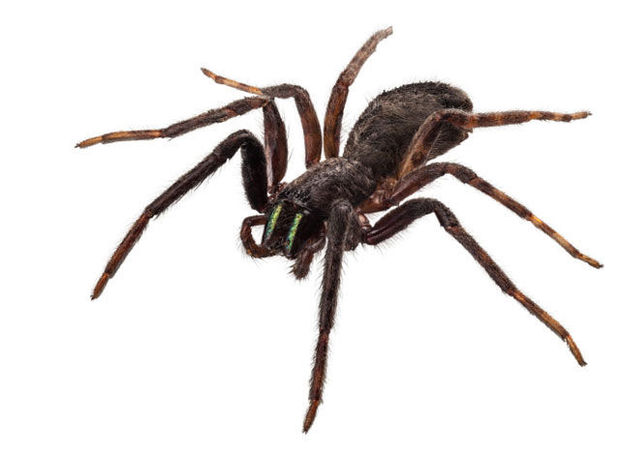 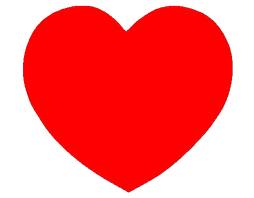 NO
La araña
VIAJAR
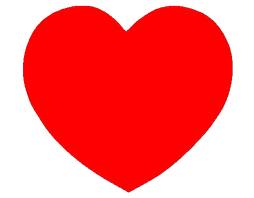 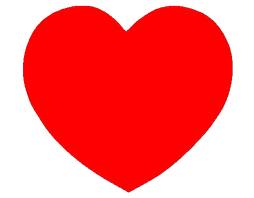 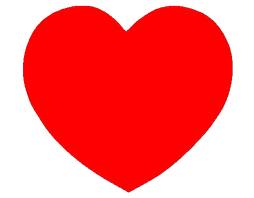 NO            Personas pesimistas
Chicos españoles
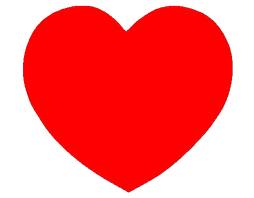 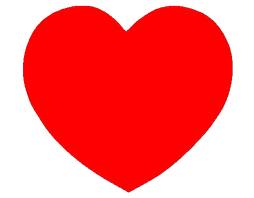 No
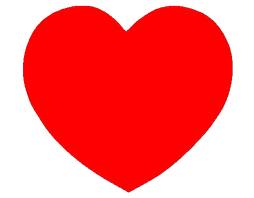 MI MADRE
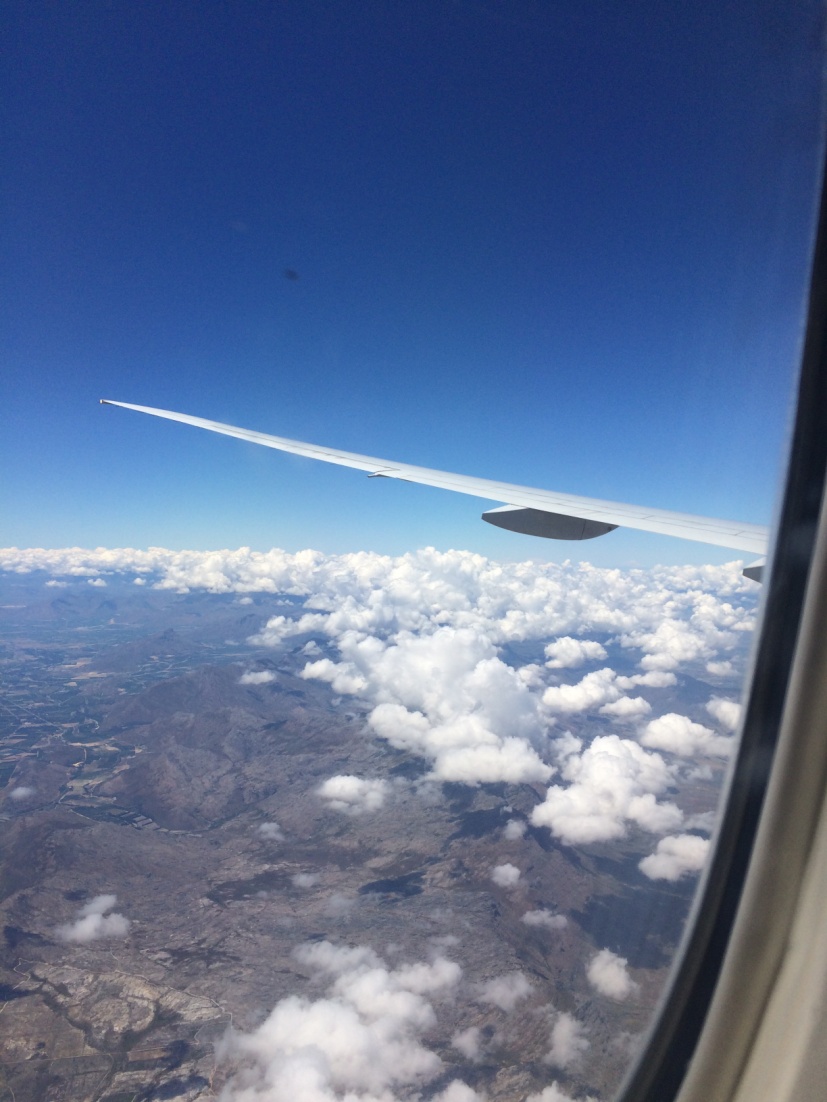 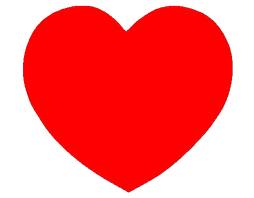 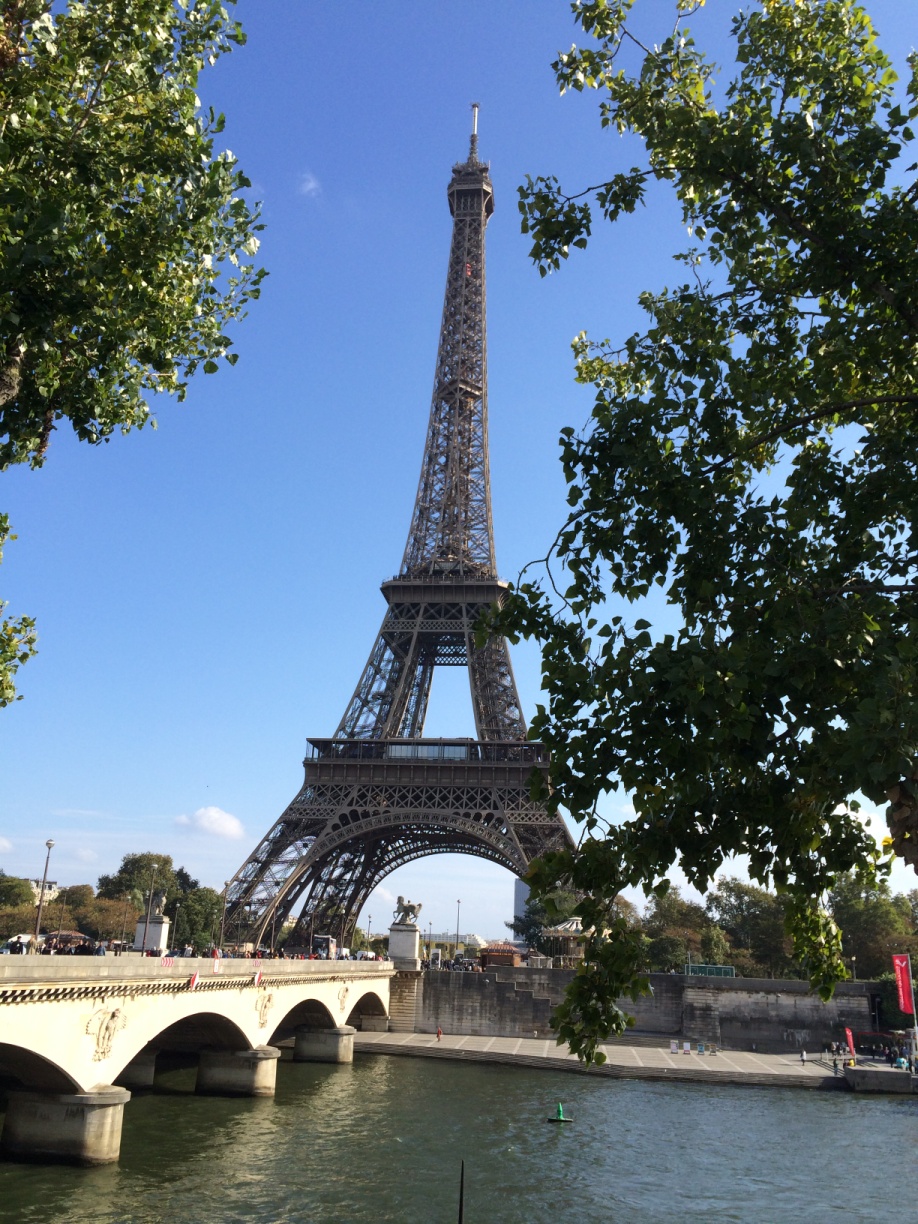 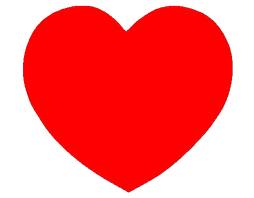 ¿Quién es?
Es rubio
Es alto
Es antipático
Es gordito
Le gusta la corbata roja
Le gusta Twitter 
Le encanta jugar al golf
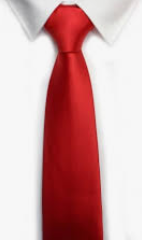 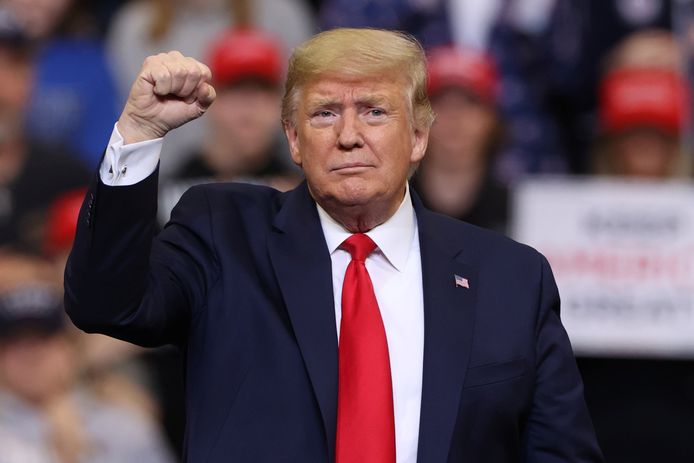 ¿Quién es?
Es gris
Es ni alta ni baja
Es gordita
Vive en un país grande e importante
Tenía una profesión muy importante
Le encanta la frase “Wir schaffen das”
Le gusta el partido político “CDU”
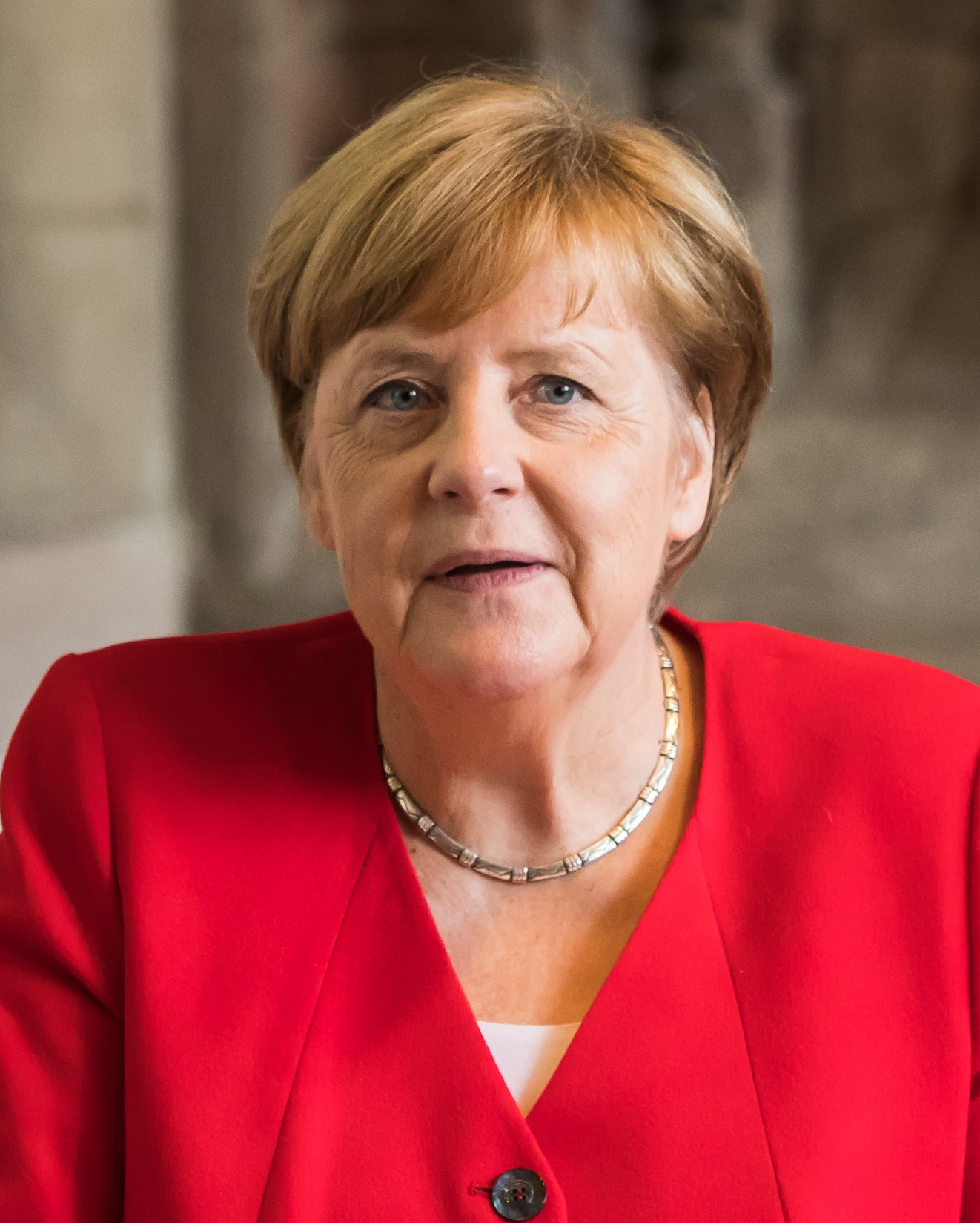 ¿Quién es?
Es ni alto ni bajo
Es un hombre de familia
Le encanta su familia 
Le encanta viajar con su mujer
Le gusta correr en un parque en Bruselas
No le gustan las problemas en Bélgica
Tiene una relación difícil con sus padres
Tiene una hermanastra (halfzus)
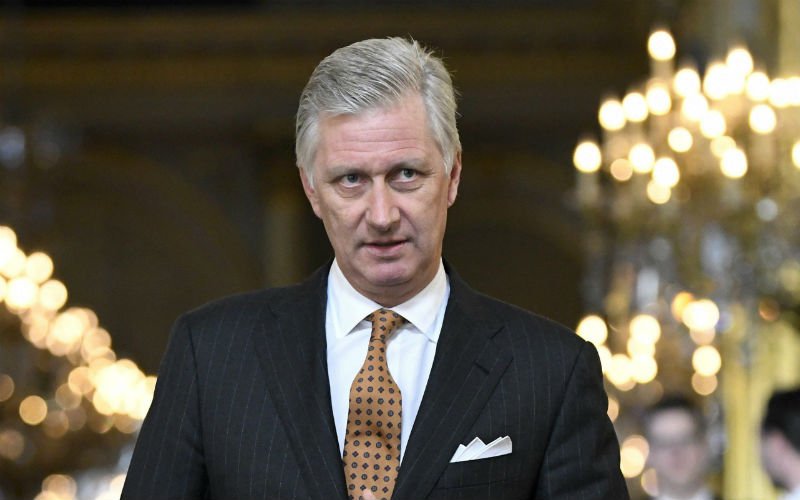